CAH Swing Bed PI/QI Project 
 Upcoming Changes for 10/1/2020
(Webinar) 

 August 5, 2020
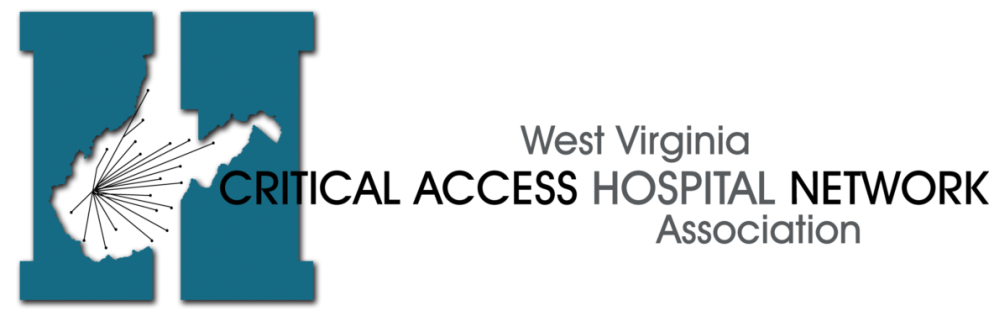 Mary Guyot Consulting 
207-650-5830 (cell/text)
maryguyotconsulting@gmail.com
Agenda (12:45 PM to 1:45 PM)
Why Update?

Project Name Change
 
Overview of the 2 options 
 
Looking for Volunteers for a Deep Review of the Forms for Data Collection
		
Next step for Updated SB Team & Staff Training

Internal Reporting from the Portal
2
Why Change
Any good PI program continuously looks for improvement

We are not even as stringent as the SNFs and Rural PPS SB

Presently, you should be using the Stroudwater Portal for 
A breakdown on utilization to a certain level 
Functional Self-Care & Mobility tracking
Discharge to Community 
Readmits within 30 days

But we cannot use the tool for the other quality measures you should be tracking such as: Falls, Medication Errors, Nosocomial Infections… so you have to combine 2+ reports for your hospital SB PI report

And there are many more other measures that are crucial to track, not only because CMS tracks it in SNF but also because it’s the right thing to do

Lastly, we presently track cases by admitting diagnosis/conditions using the CMS 1-13 list but is that sufficient? Should we not have more data on the types of programs we offer in order to identify opportunities and use the data to promote our programs
3
What Are the Changes Effective Oct. 1
There will be a name change from PI/QI to CAH SB QAPI Program which reflects CMS’s wording

There will be 2 options for data tracking, reporting & benchmarking

Option 1: CAH SB QAPI Minimum Data Abstraction Form
Option 2: CAH QAPI Comprehensive Data Abstraction Form 

Option 1: CAH SB QAPI Minimum Data Abstraction Form 
Has almost the same info except:
Admitting to SB from will be where they came immediately from vs where from before the acute phase as the most recent MDS does
“Other” will be removed from the Primary Medical Condition Category as per CMS for SNFs
All risk adjusters will remain the same except BIMS will be removed
We have added a short section 3: Therapy Utilization with yes/no answers only. This should help administration and therapy director to tract utilization in a limited fashion and we will be able to benchmark utilization 
Exclusions were clarified by having you choose one vs all that apply along with some rewording to make it easier to track and benchmark
Discharge Disposition will now contain more choices such as “new” or “return to NH, SNF and planned or unplanned return to acute (IPPS or CAH)
30-day post-discharge follow-up choices as been simplified yet more specific
4
What Are the Changes Effective Oct. 1 (cont’)
Option 2: CAH SB QAPI Comprehensive Data Abstraction Form 

We have added a section called: Swing Bed Programming. 
This consists of a list of 18 SB Medical & Physical Rehab Programs to which you will be provided with a definition for each program
Will allow you to be more specific as to the types of programs you offer
You will be able to determine which programs you do better at and what opportunities may exists
Will assist you with promotion of the types of patients you can admit by being more specific

Will also have the same changes as in Option 1 but with additional data abstraction which will better mirror other quality measures CMS tracks in a SNF and will allow you to have access to a report that contains almost every items that should be tracked in a SB program such as yes or no to the following:
Development of new pressure ulcer(s) during the stay
Falls during the program and type
Nosocomial infection  
Vaccines
Medication reconciliation on admission and again on discharge
5
What Are the Changes Effective Oct. 1 (cont’)
Option 2: CAH SB QAPI Comprehensive Data Abstraction Form 

Functional Abilities at the Start of the Swing Bed Stay now will have a goal component for the items you plan to work on as do SNFs
This will make it easier for the entire team including bedside staff to be on the same page
Will allow you to assess how good you are at determining appropriate discharge goals as well as to determine the discharge dates
Also allows you to assess your program and give you hard data to promote such as patients in the debility group improve on average by X points based on the skills you were working on      

The option 2 will also track if you did Clinical Post‐Discharge Follow‐up w/in 24-72 hours

The only other documentation for your SB program PI that is recommended but not part of this are your internal analysis of the following:
Reviews of LAMA and unexpected deaths during the program or w/in 30 days post discharge, 
Outcome of the 24-72 hr. follow-up
Reviews of return to acute during the program or within 30 days post discharge,
6
Quick Review of the forms
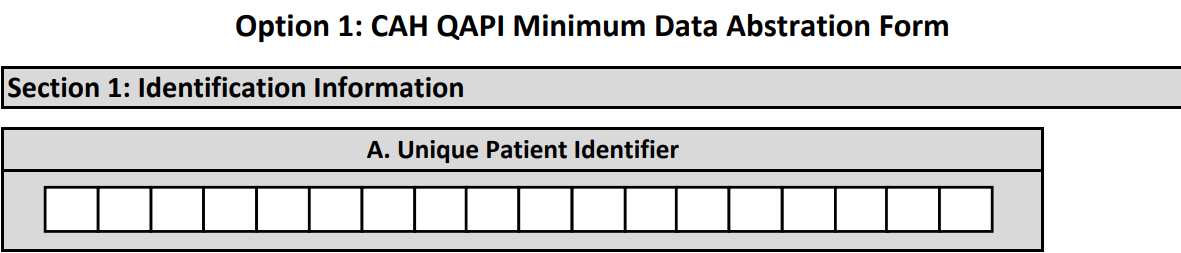 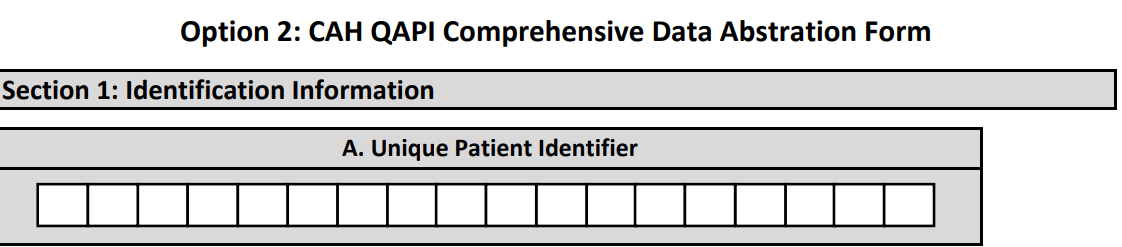 See attachment for CAH SB Programs Description
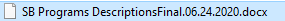 7
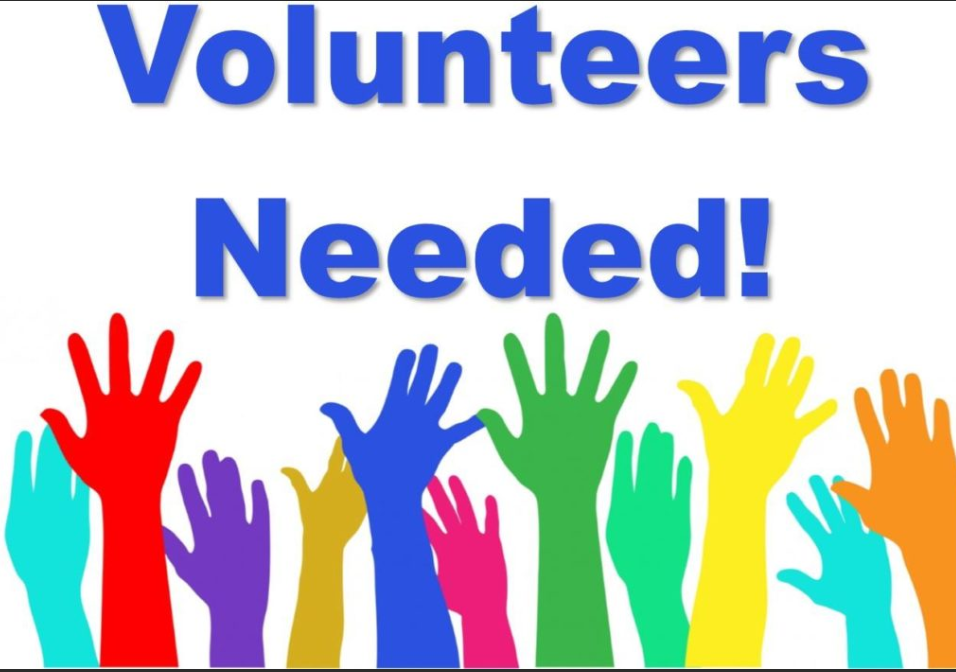 Volunteers Needed
Option 2: CAH SB QAPI Comprehensive Data Abstraction Form
8
Stroudwater QAPI Project Action Plan
Stroudwater to finalize the forms after your input and set up the portal

Hospitals to choose which options they plan to use

One to 2 webinars for the SB Teams based on the chosen option 

Develop a monthly report for internal review with the touch of a button 
Volunteers will again be recruited to identify what the reports should look like by the 1st week of Sept. – the goal for completion for your access is for November 1 

Develop a quarterly QAPI report for the referral sources for their post-acute patient choice letter
Once again, volunteers will be recruited to identify what the reports should look like – the goal for completion is December 18
Explain to hospitals how to pull their reports (DTBD) 

Long range goal – hopefully  by the end of January 2021, we would have some type of badge (vs Star) rating program which hospitals using Option 2 could apply for based on a review from The Compliance Team (Independent reviewers) after training regarding expectations etc – this would be on a volunteer basis when you feel ready to apply.  Successful surveys would give you Bragging Rights!
9
Next Step
Input from the volunteer hospitals regarding the Option 1 & 2 forms by Tuesday August 11

Final version developed (if any changes) and returned to you(those who participate in the review) for a final look by Friday August 14

CAHs to choose which options they plan to use by August 31

Training in September (DTBD) for the SB teams
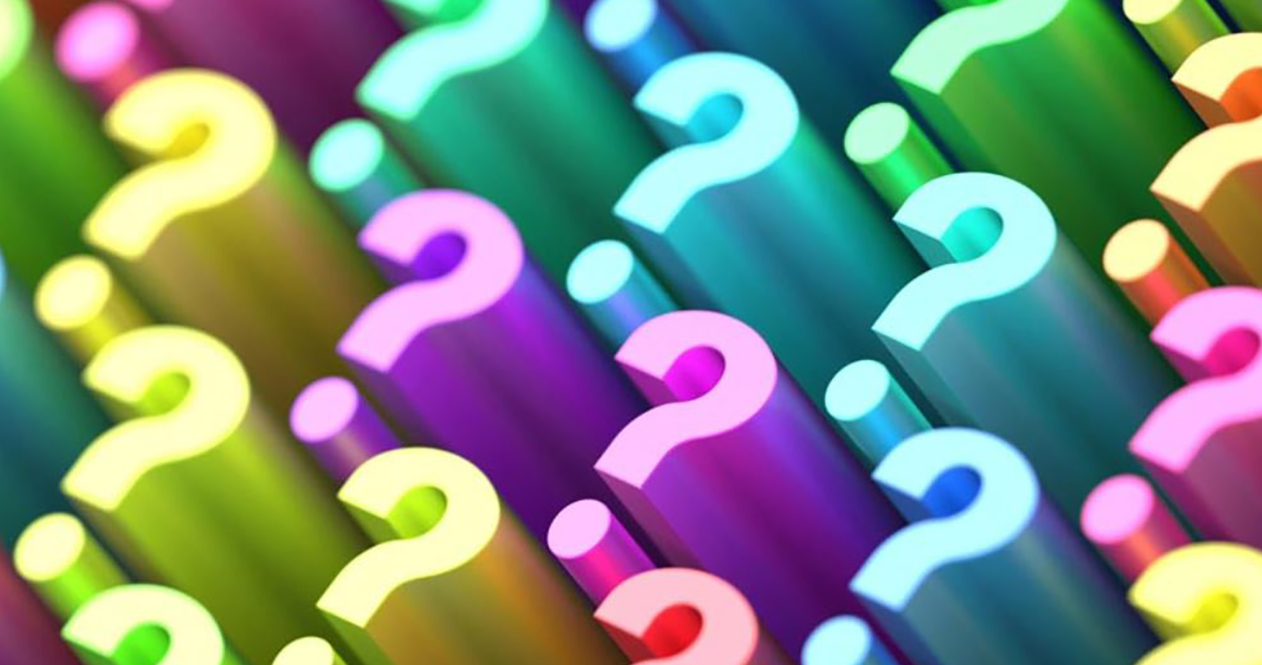 10